Смілянський навчально – виховний комплекс «Дошкільний навчальний заклад – загальноосвітня школа І – ІІІ ступенів №15»
Інтернетпроект ліги старшокласників «Ми – патріоти Черкащини!»
Підпроект «Збережемо природу заради майбутнього»
Підготували учні 11 класу: Дзюбан Максим, Скорик Віталій, Апілат Євгеній
Керівник проекту: вчитель географії Даушкіна А.В.
Загальні відомості
1.Назва проекту «Ніхто за нас планету не врятує!!!» 
2. Місце проведення: НВК «Дошкільний навчальний заклад-загальноосвітня  школа І-ІІІ ступенів №15, територія мікрорайону.
3. Тривалість: з 03.09.2018 року до 01.05.2019 року, постійно
4. Мета: формування екологічної культури школярів: створення пункту збору макулатури та пластикових пляшок, продовження збору пластикових кришечок, облаштування пункту збору відпрацьованих батарейок; прагнення привернути увагу молоді до проблем екології та охорони довкілля,. 
5. Прогнозовані результати:
- посаджені кущі і дерева , засіяні газони, чисте подвір’я школи та територія мікрорайону; 
- інформаційно- роз’яснювальна екологічна робота серед мешканців мікрорайону;
- створення системи розділеного сортування сміття в школі.
Природу не можна застати неохайною і напівроздягненою, вона завжди прекрасна.Природа не терпить неточностей і не прощає помилок.Р. Емерсон
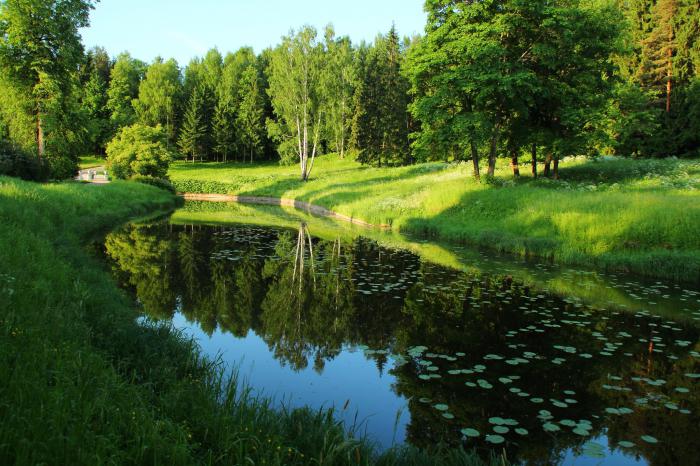 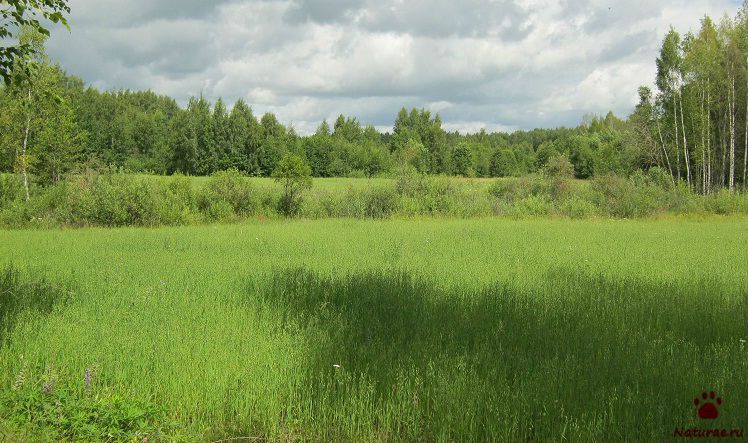 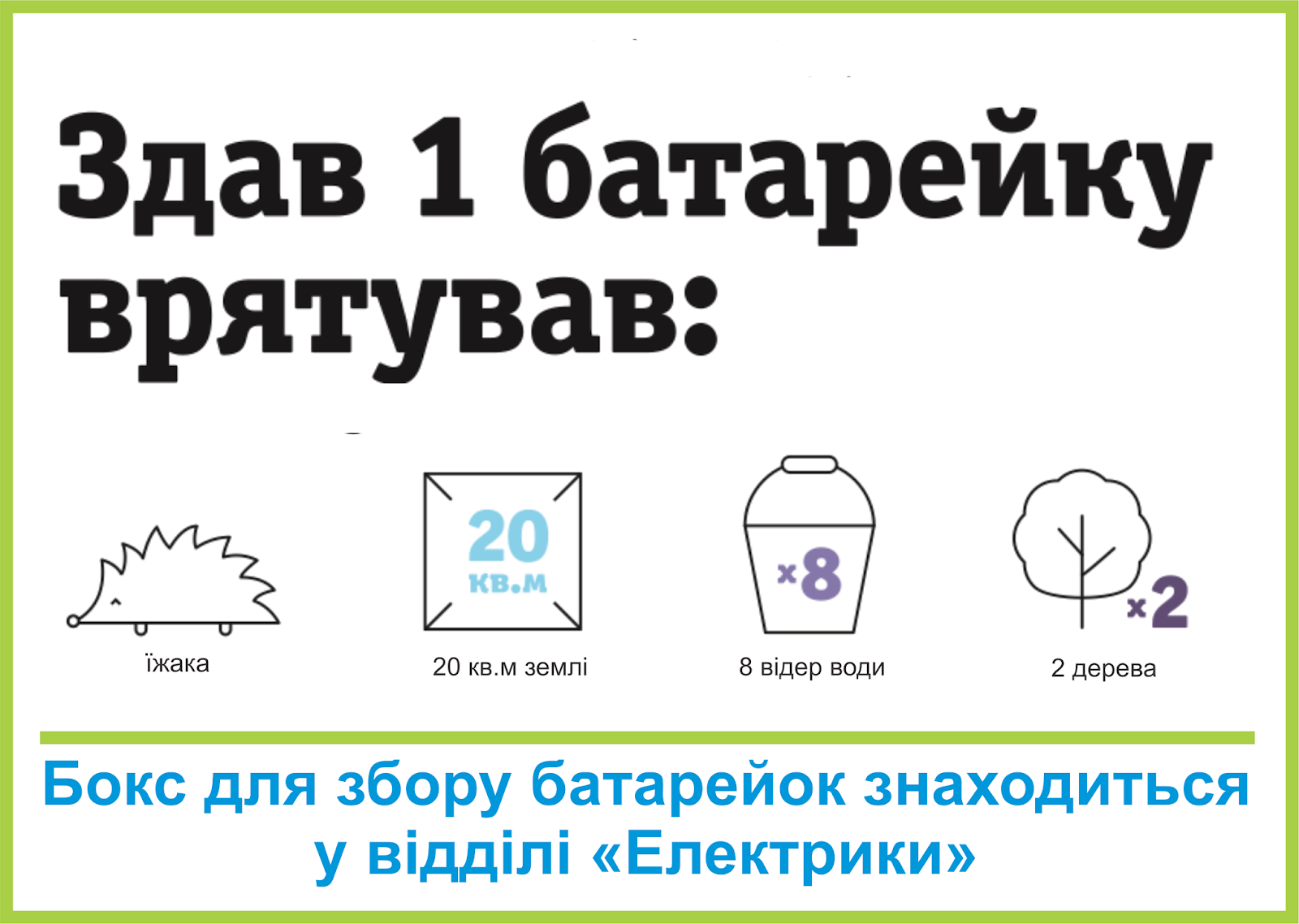 Встановлення контейнеру для збору використаних батарейок
Тепер і в нашій школі працює пункт збору відпрацьованих батарейок. Планування встановлення такого контейнера почалося ще минулого року, але не було місця, куди можна було здавати батарейки. З дозволу адміністрації закладу було встановлено контейнер та зроблено оголошення про пункт збору на сайті закладу та в мікрорайоні.
Оголошення на сайті школи
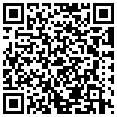 Детальніше тут:
Збір макулатури та пластикових пляшок
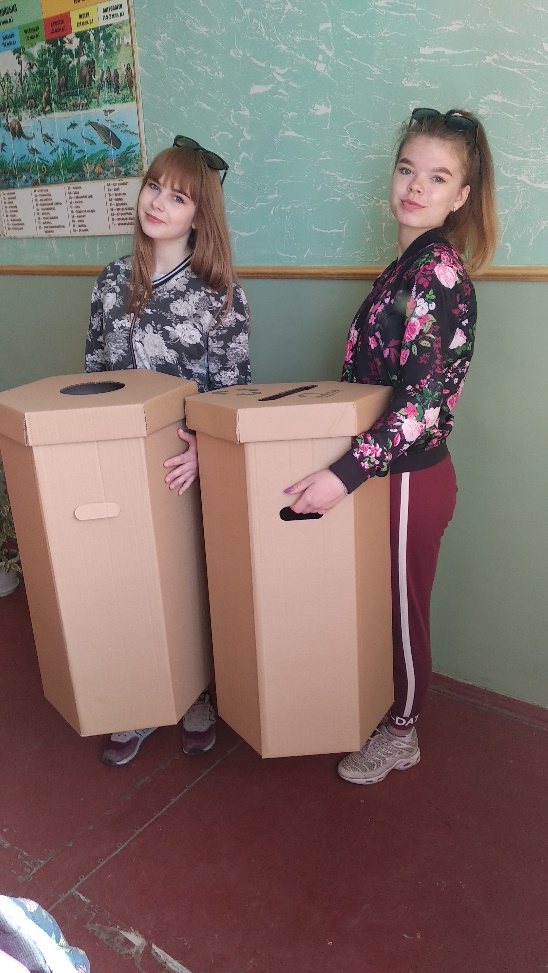 В школі працюють пункти збору використаної макулатури та пластикових пляшок. За ініціативи Скорика Віталія було закуплено та встановлено контейнери для збору вторсировини в кабінеті №9. Учень розробив передвиборчу програму, одним із пунктів якої було зібрати макулатуру, здати її та на виручені гроші закупити та встановити контейнери.
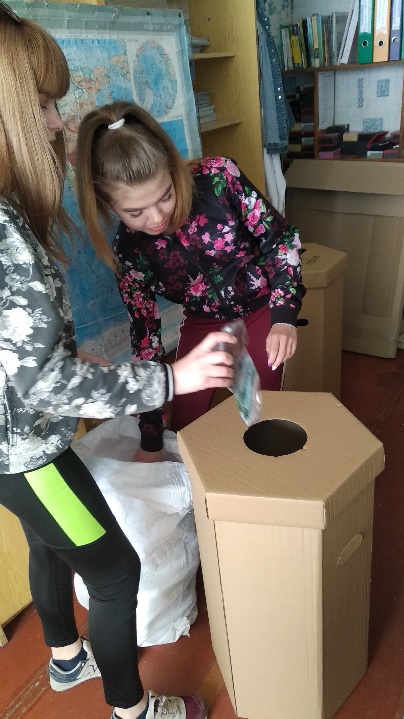 Збір пластикових кришечок
Також старшокласники вже два роки постійно проводять роз’яснювальну роботу про посильну допомогу бійцям АТО. З цією метою збирають та передають в м.Черкаси кришечки від пластикових пляшок. Дана акція вирішує відразу дві проблеми — екологічну (як збір пластику для його переробки замість відправки на загальні звалища сміття) і соціальну (допомога воїнам АТО в протезуванні)
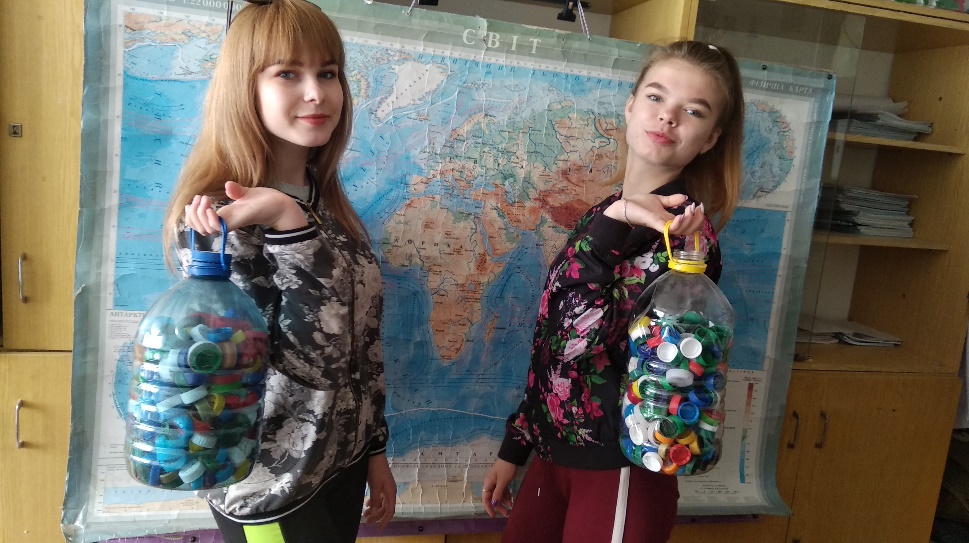 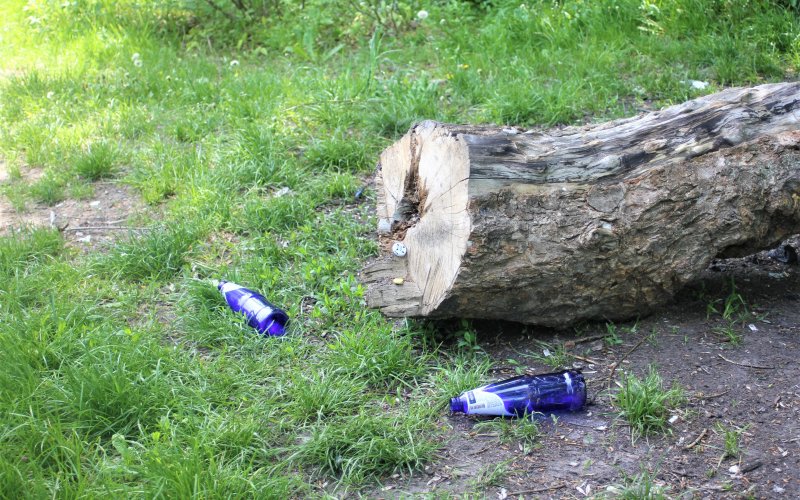 Приберемо заради майбутнього
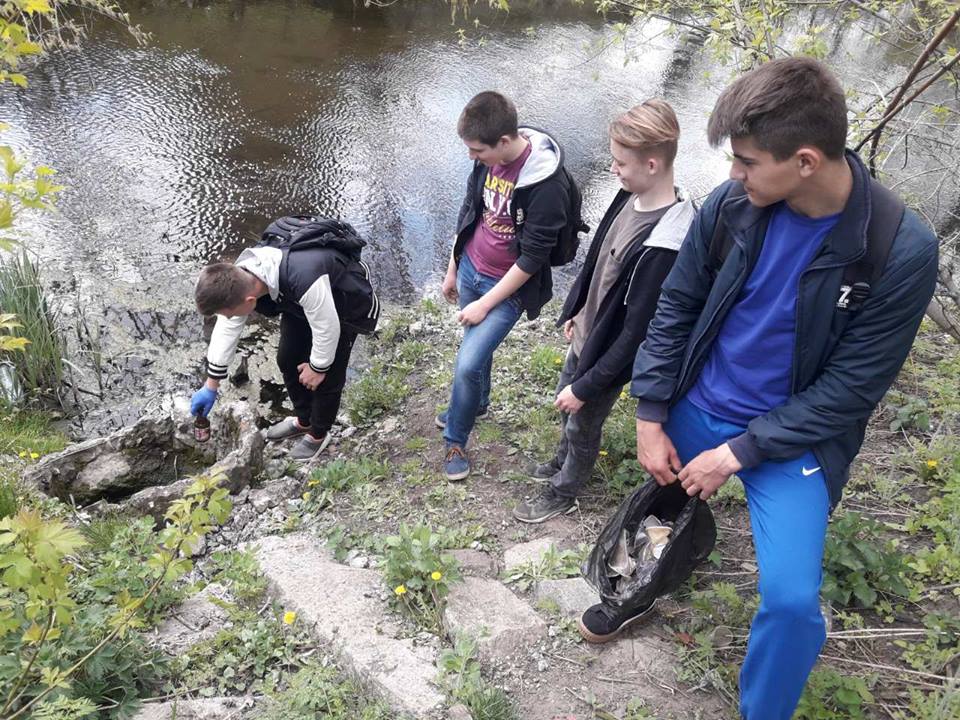 Для зменшення негативного впливу забруднення на здоров’я жителів мікрорайону учні ведуть активну боротьбу з несанкціонованими сміттєзвалищами, проводять очищення водойм, діє екологічна варта. Активні учні школи не тільки турбуються про те, щоб не знищувався екосвіт нашої місцевості, а й дбають про його примноження.
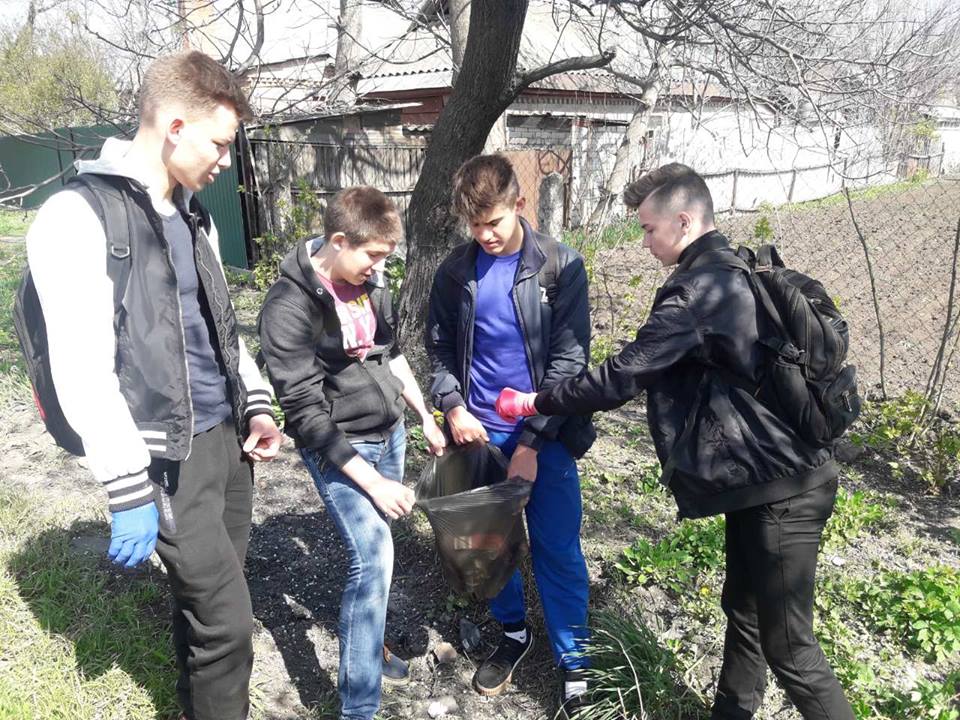 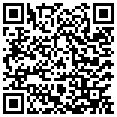 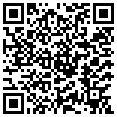 Наші вчителі влаштували «Смородиновий челлендж – 2019»
Створено альбом з екологічними акціями: https://photos.app.goo.gl/4FJ1Mg4c6ES59Z8p8
Також ведеться робота щодо прибирання території школи не тільки для чистоти, але й для гарного прикладу молодшим школярам.
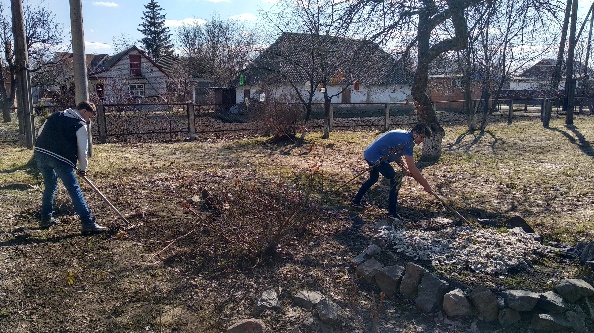 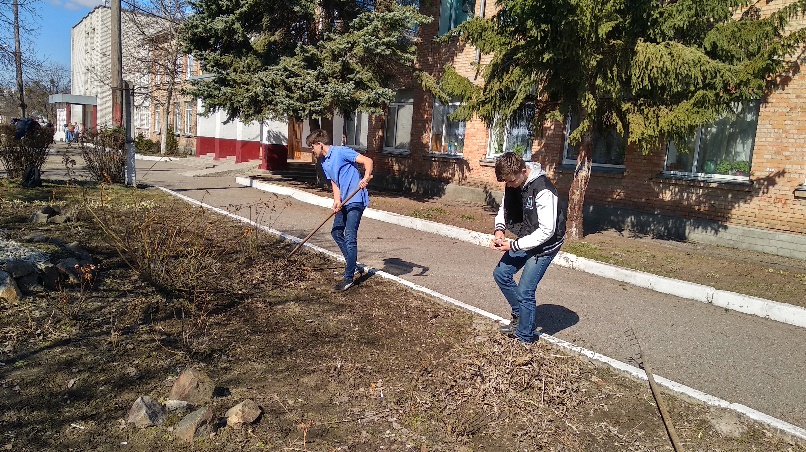 Збережемо природу заради майбутнього!
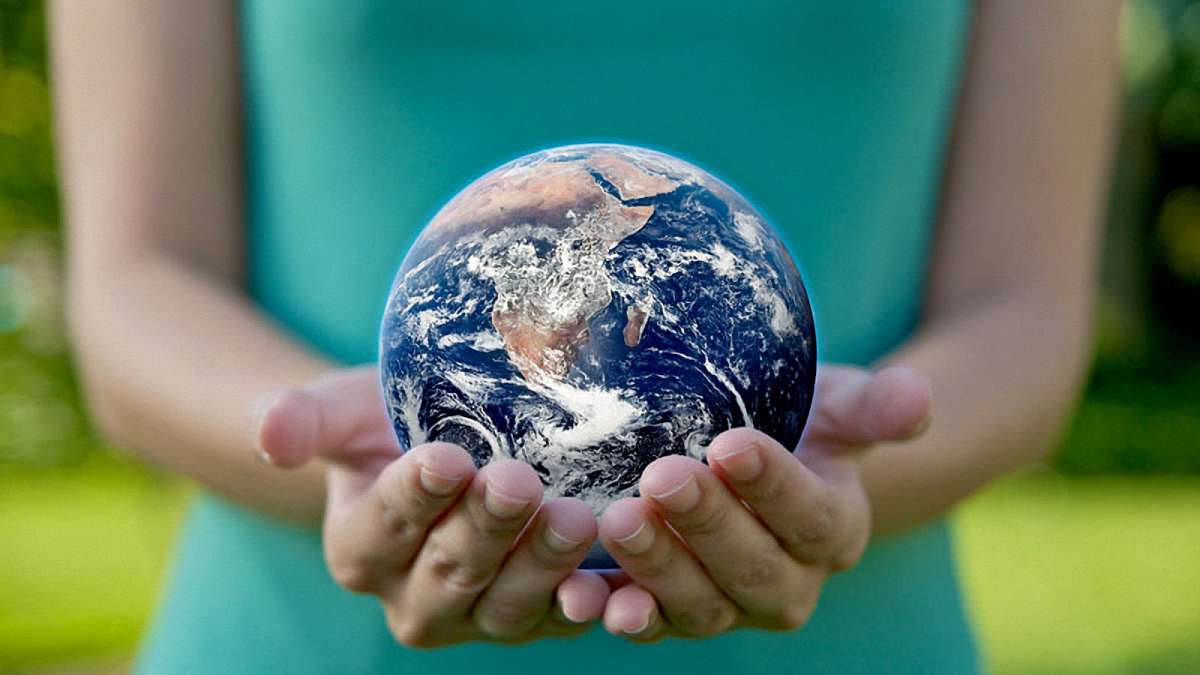